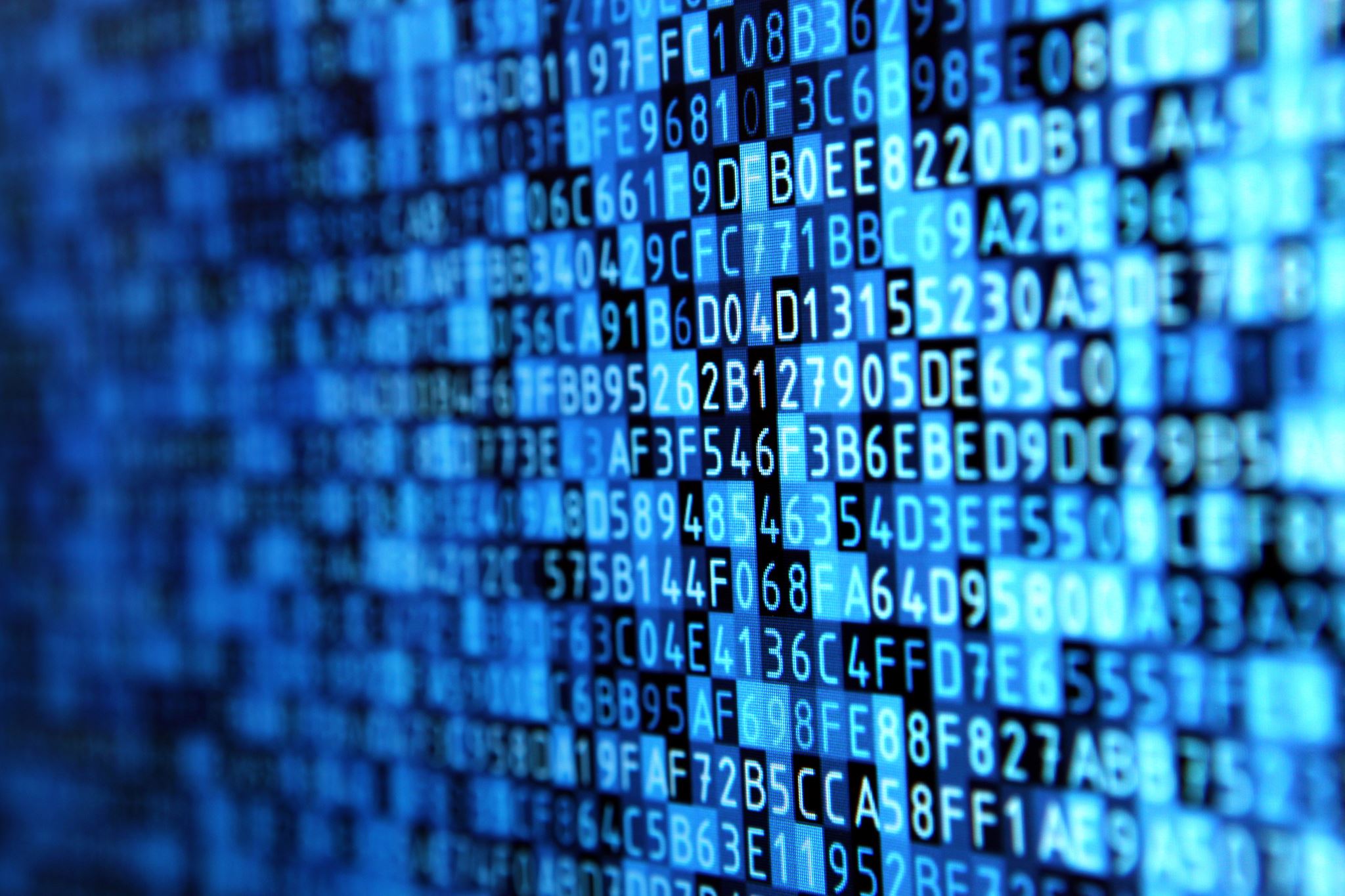 An online view on data
G. Lehmann Miotto and A. Thea for the DAQ team
What is a Trigger Record
A Trigger record corresponds to 1 trigger decision and is uniquely identified through the pair Run Number – Trigger Record Number
Every Trigger Record contains a number of Fragments
Each Fragment corresponds to a part of the detector and contains the raw data produced during a time window as requested by the trigger
If the trigger requests to readout very large time windows, then, for ease of reading/analysing the data, a Trigger Record may be subdivided into smaller pieces
In this case a sequence number is added to the TriggerRecord, to recognize the different pieces
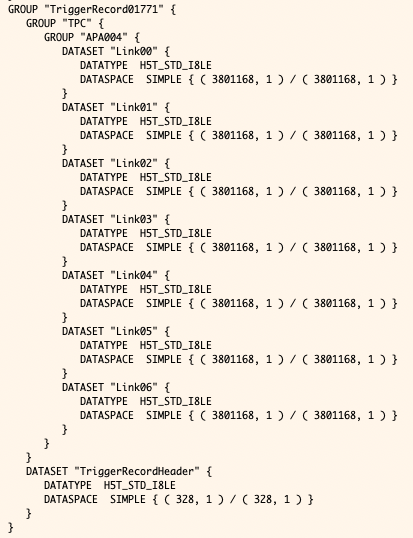 Writing Trigger Records to file
HDF5 is used for persisting trigger records at presentnp02_bde_coldbox_run011913_0009_20211028T161244.hdf5
It is easy to navigate through a file and identify the trigger records with their trigger record header and the associated fragments (see h5dump-shared ->)
If a trigger record is segmented, you will see something like:GROUP “TriggerRecord012345.00N”
The Run Registry
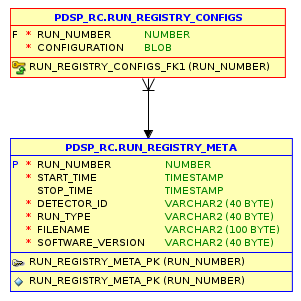 For each run the DAQ fills an entry into a database that can be used by offline to extract metadata that are not already contained in the file
We have tried to implement all the requests from offline, but if something is missing, we can add more information
Transfering files from DAQ to offline
Today FTS relies on the availability of a json file to start the transfer of a raw data file
The json file contains basic information about the file content
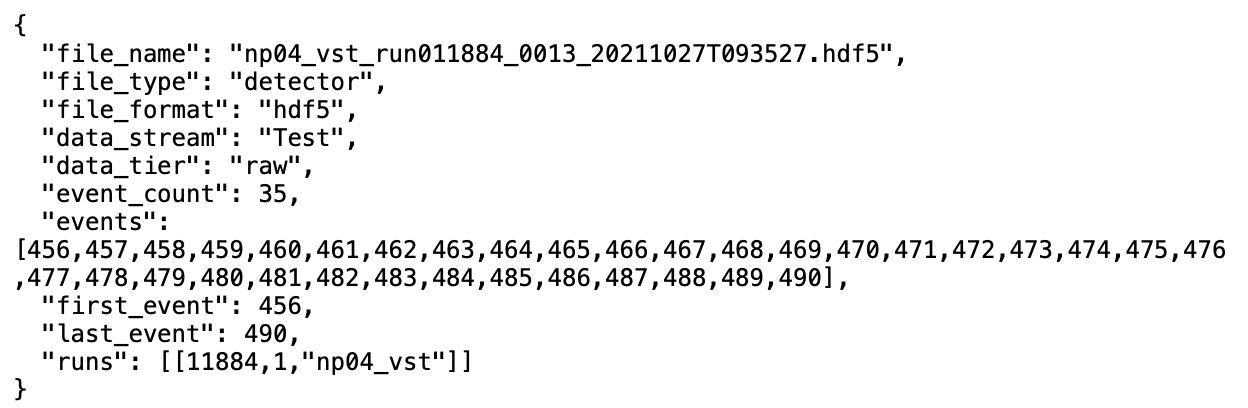 Our understanding of how data are catalogued offline
For each data file produced by the DAQ a set of metadata are created (by offline) to ease tracking, querying, etc
Those metadata are a combination of information extracted directly from the raw data file and run registry fields
Offline may decide to enrich the metadata with information about the detector status, but this is out of the scope of the DAQ-offline interface
Reading data
The “datasets” in the HDF5 files have only two formats: TriggerRecordHeader or Fragment
Those two structures are represented in the sw package daqdataformats
Every data structure is versioned
A Fragment consists of a FragmentHeader appended by the raw detector data
The responsibility for the decoders of the raw detector data is with the respective consortia
A snapshot of the presently used formats is in detdataformats
Those two sw repositories have been setup avoiding any code dependencies on other DAQ packages, such that offline can take/use them
What is the feedback from offline? Missing features? Extra requirements?
We need to clarify how to best handle the transfer of responibility from online to offline for long term support of each version
Understanding data
Besides decoding the raw data, in order to understand them we need channel maps, i.e. the association of an electronic channel to its location in space.
The channel map itself is a responsibility of the detector consortia (they know how they built the detector and how the electronics is connected)
How/where do we best store channel maps?
Is there scope for common code online/offline to interprete those maps?
Status
The present implementation is a very first attempt to setup a workflow that will allow long term maintainability for DUNE
In the following slides we present a few ideas that we are developing, with the aim of further improving the situation
Those ideas are still to be discussed in detail within DAQ and electronics experts and are not implemented yet!
Your feedback is essential, since we are trying to be useful to you, in first place
A glimpse into the future
Making files more self explanatory
Extend file names
Add application name to file to ensure uniqueness (only relevant when there are multiple data writers which is not the case for coldboxes)np02_bde_coldbox_dataflow01_run011913_0009_20211028T161244.hdf5
Add file extension while a file is being written to:np02_bde_coldbox_dataflow01_run011913_0009_20211028T161244.hdf5.writing
Introduce a file header with few essential properties to allow decoding :
Apparatus (e.g. np02_bde_coldbox)
Application name (e.g. dataflow01)
Run number (e.g. 011913)
Daq release version (e.g. dunedaq-v3.0.0)
File index (e.g. 0009)
Creation time (e.g. 20211028T161244)
Making files more self explanatory (2)
Keep the groups and dataset names as generic and simple as possible
GROUP “TriggerRecord#.seq#” {
DATASET Fragment_detID_geoID{ data }
…
DATASET TriggerRecordHeader { data }
}
Avoid duplication of information that is available in the Fragment headers anyway
The Trigger Record Header contains the list of fragments that you shall expect for the trigger record
Improving raw data formats
DAQ data formats
Reduce versioning to Fragment Header and Trigger Record Header (eliminate geoid versioning)

DET data formats
Agree on a minimal common header with all detectors



This breaks backward compatibility but we are sure that it will be very beneficial for the future
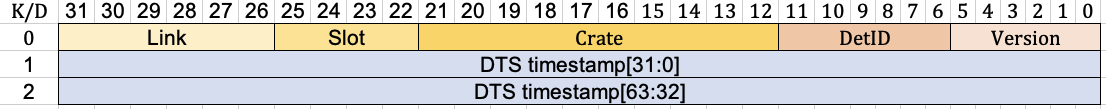